Behind the Scenes:
An operational view of the reading list challenge
Natalia Gordon MA FHEA
Information Services Librarian
Leeds Beckett at a glance
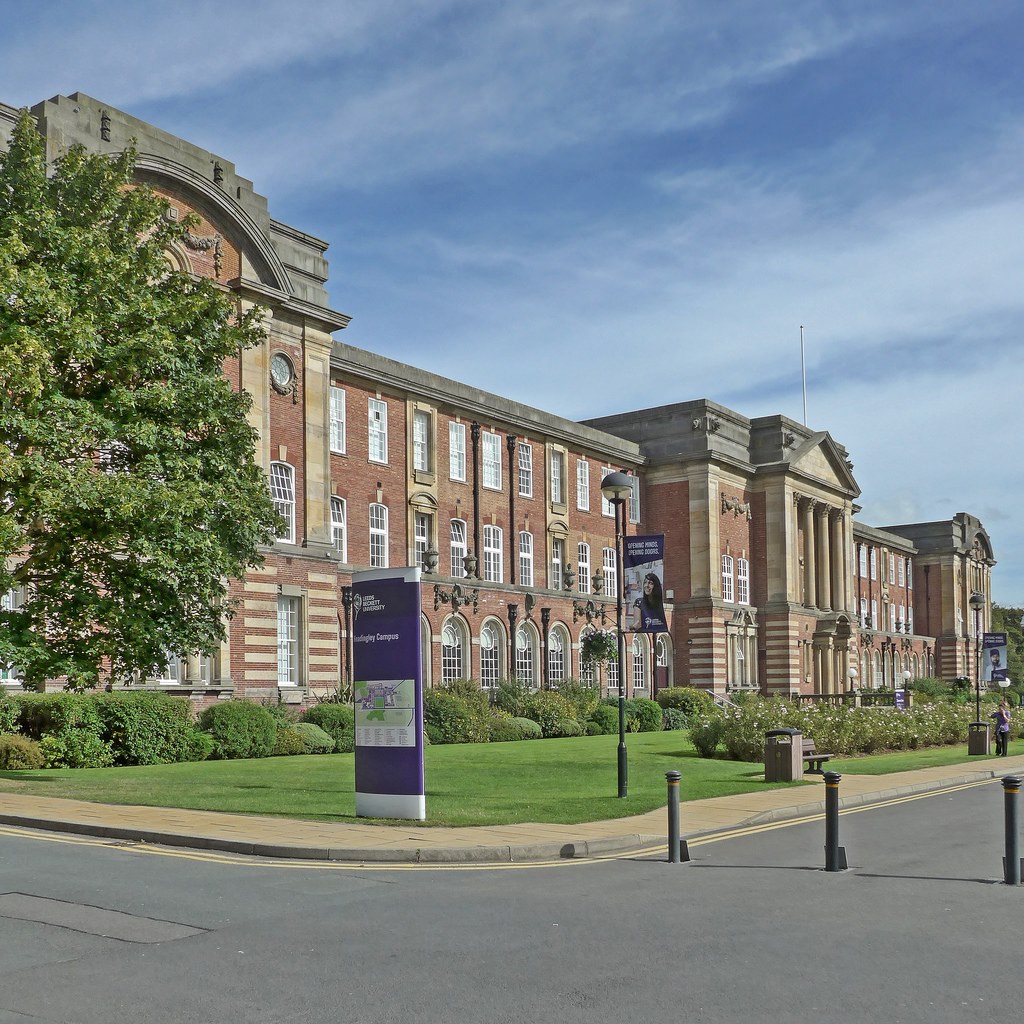 13 Schools (from 4 Faculties)
2 campuses: Leeds City Centre & Headingley
20,787 students (2017-18)
VLE – MyBeckett (Blackboard)
Range of courses – accelerated, full-time, part-time, full year (Long thin year), etc.
Central fund (Share-B) for items on reading lists
Reading list project history
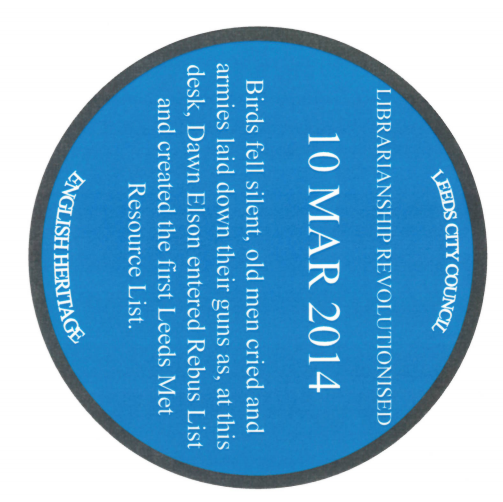 2013 
Project group created 
Rebus:list chosen as RLMS
2014
Soft launch of the system 
First reading list inputted
2015
1,000th list inputted into the system
Started in current post
Reading list project history
2016 
CIU Orders Review
2017
All lists inputted
2016-17 - 97% coverage across subject areas
StART Programme (all module codes changed)
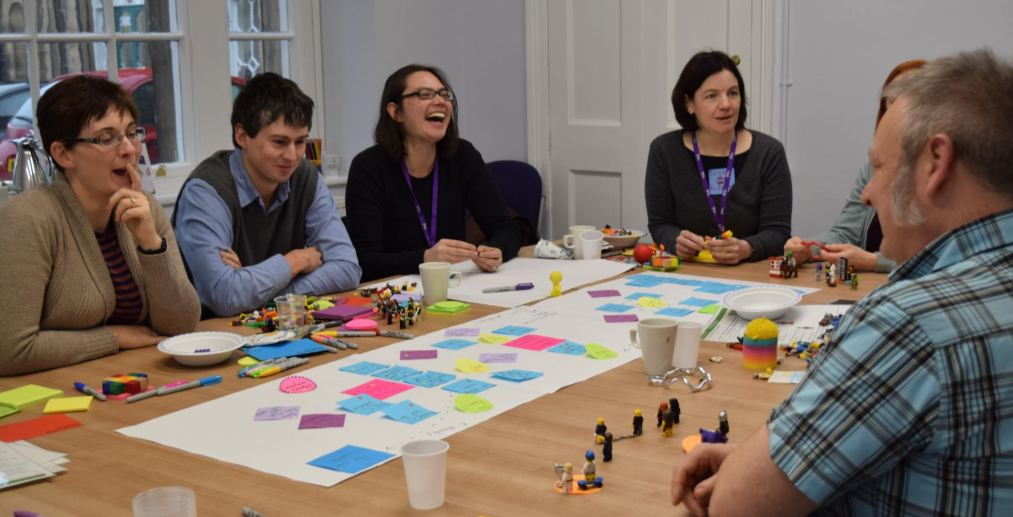 Reading lists today
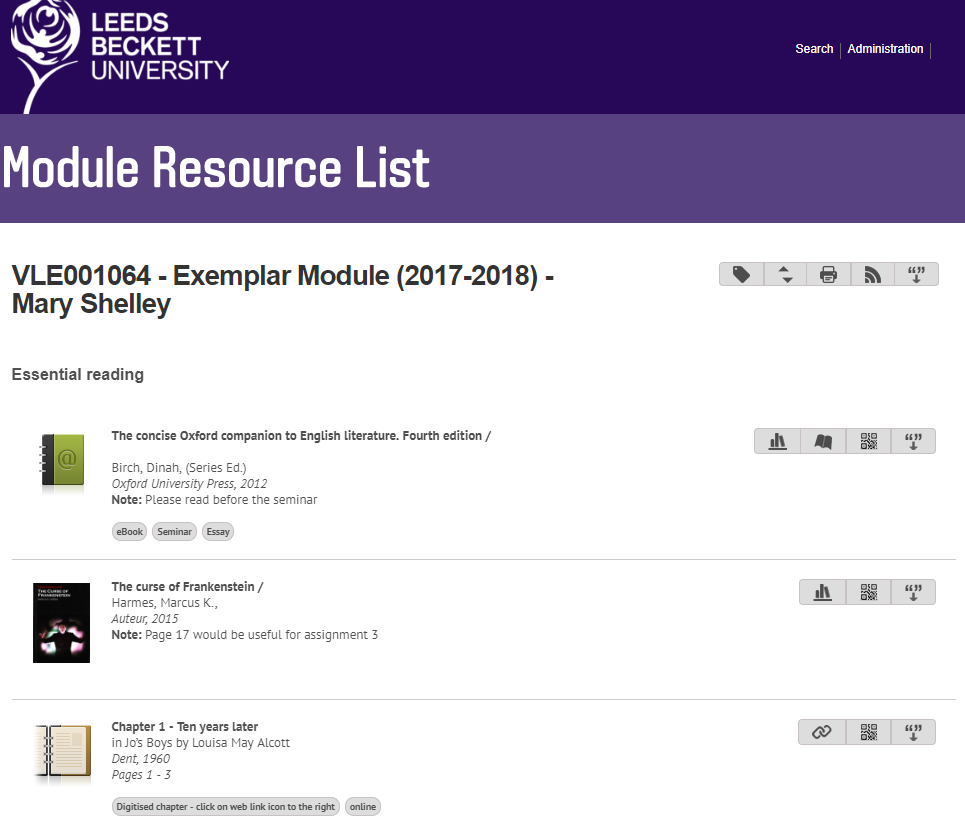 Currently have 3,808 lists total
Includes different types of modules:
Active
Inactive
Ghost
Study Abroad/Placement
No reading list

2017-18 - 95% coverage of lists for active modules 
2,546 lists for 2017-18
Work on the number of modules by an academic year basis
Continuous Improvement
Worked with the Continuous Improvement Unit (CIU)
Produced a process diagram which tracked the entire resource list process from List Acquisition, to Inputting to Ordering to Updating lists.
List Acquisition
Areas of Improvement
Module Information
Quality of lists
Wait Time
Staff Workload
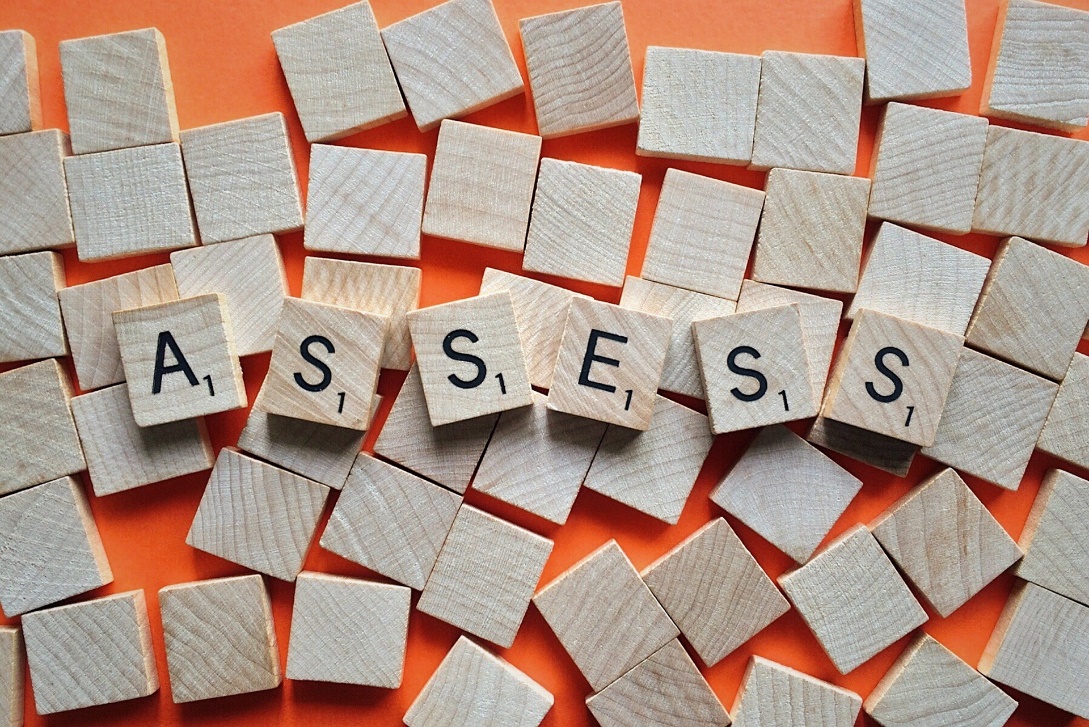 Module information
Issue
There was no definitive list of what modules were running when
Solution
Report from Banner = up-to-date module information
Business Objects (Bob) Report
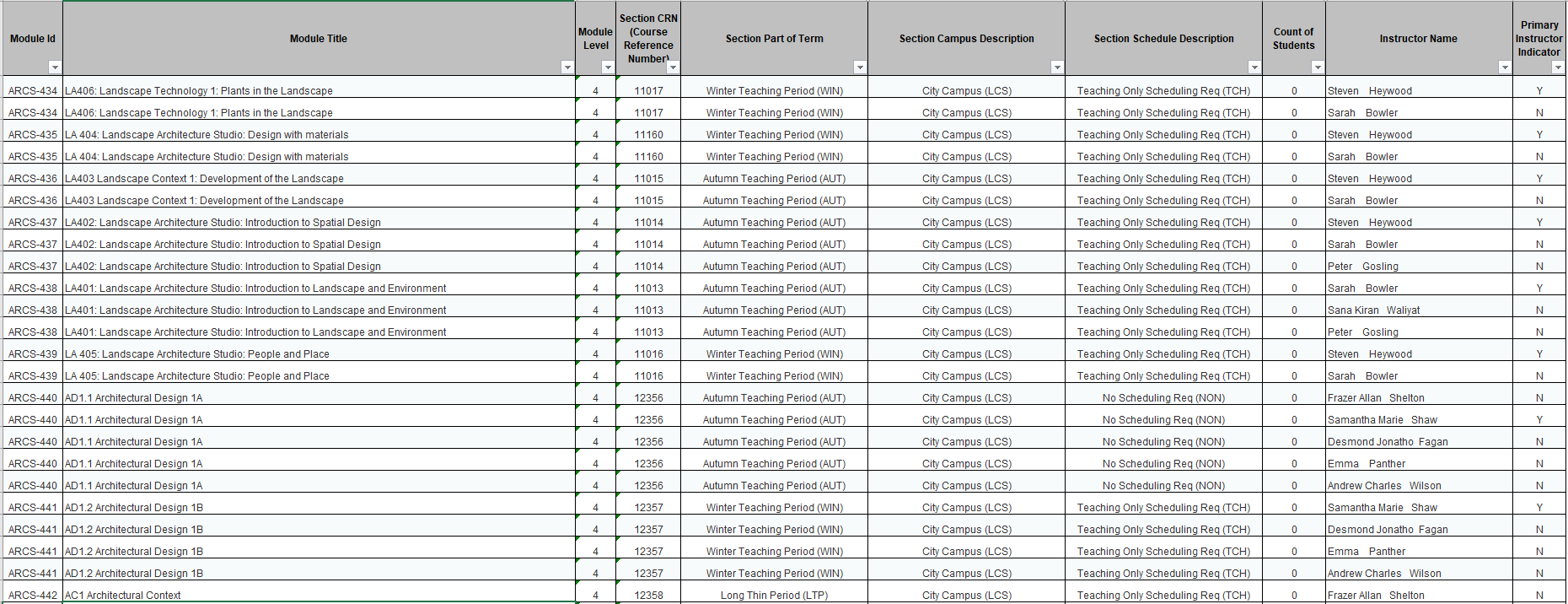 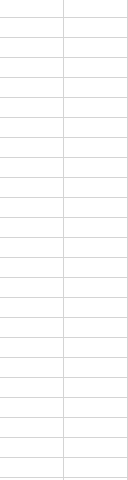 Quality of lists
Issue
Resources identified for module validation were different to resources listed in handbooks
Solution
Use either handbooks or lists forwarded by academic staff
QA to use Rebus:list as part of module validation
Wait Time
Issue
Academics work to deadline – last minute reading lists
Solution
Use Bob report to prioritise modules 
Enrol onto modules to access handbooks
Enrol onto modules
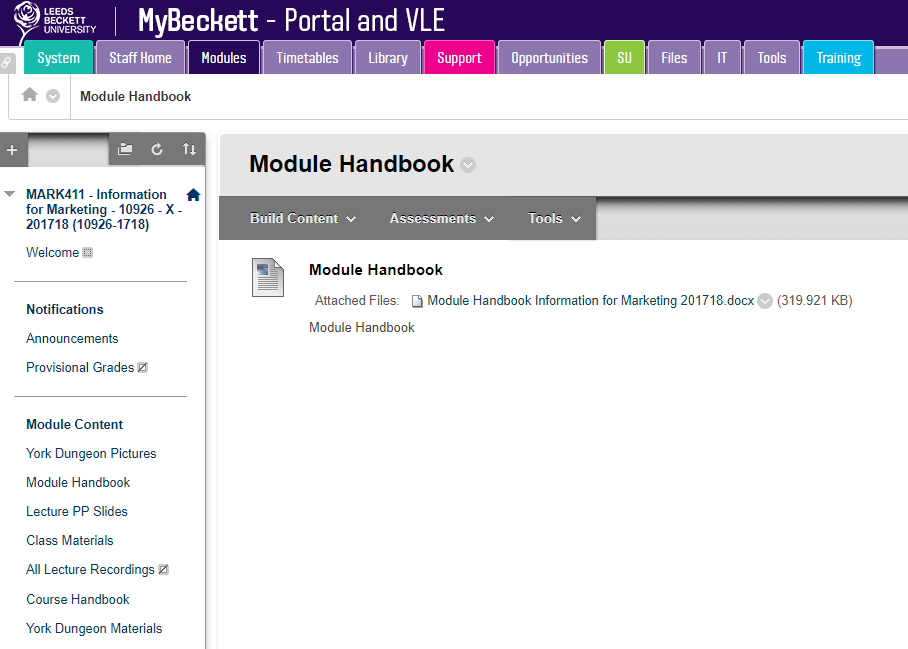 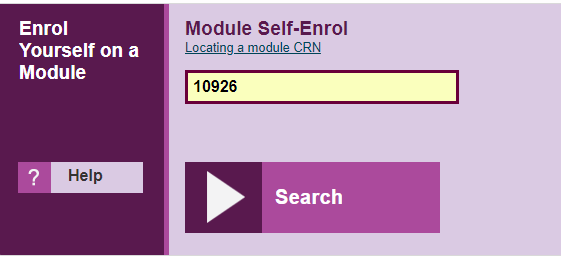 Staff Workload
Issue
Increased staff workload at the beginning of each term both in the inputting of the lists and processing orders
Solution
Use Bob report to prioritise modules 
Increase the number of staff inputting lists
New Process
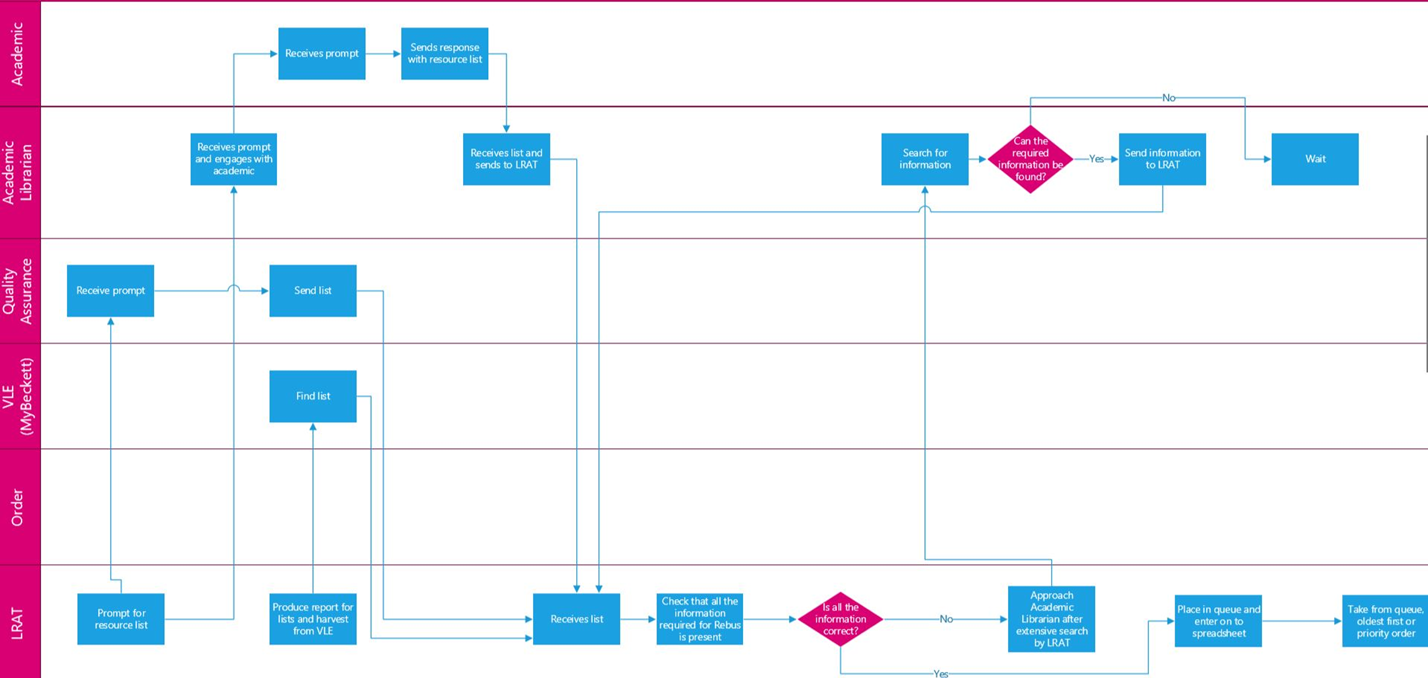 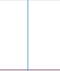 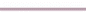 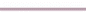 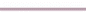 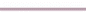 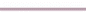 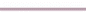 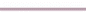 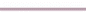 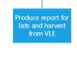 Pros
More streamlined process
Decision-making was quicker
Ability to prioritise workload
C&A workload spread over months rather than the weeks before term starts
An up-to-date list of active modules
Resources available for students when they need them.
Cons
Took a long time to set/train individuals to run the process.
Highlighted discrepancies between what should be in the system (via Banner) and what was actually happening within the modules
Little impact on academic engagement with the system - mixed feedback
Sustainable?
Going forward
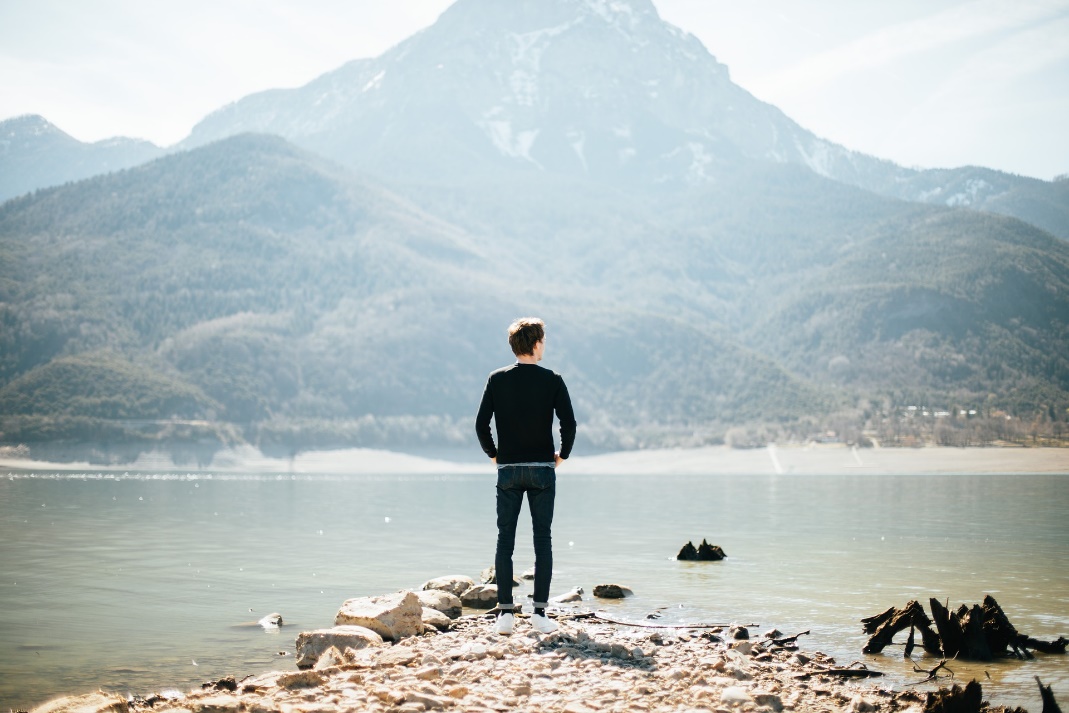 New RLMS for 2018-19
Impact of LTI on this process
Moving from implementation to maintenance
Different KPIs
Anything else?
Any questions?
Contact:

Natalia Gordon
Natalia.Gordon@leedsbeckett.ac.uk
@BeckettLibrary